To Exalt Christ through Knowledge in the Son of God
Ephesians 4:13  CCCC English 2018.1.29
C4 Vision
Grow
Chinese Christian Church of Columbia’s vision is to be a Christ-centered community that seeks to make disciples who learn, grow, and serve in the Lord.”
To Exalt Christ through Discipleship 
To Exalt Christ through Spiritual Growth
To Exalt Christ through Knowledge in the Son of God
To Exalt Christ through Joyful Service
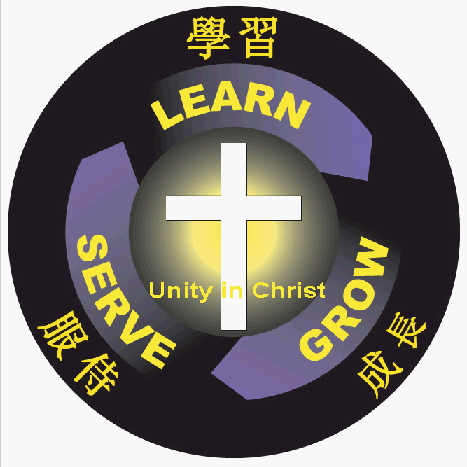 [Speaker Notes: 好久没见，没什么变化啊！好还是不好？看你讲话的对象是谁了。如果对大人讲，他会很高兴，觉得没变化是好事；但如果对小孩讲呢？没有成长，还是那么高，那么重不是好事，因为他的身高体重应该要成长的。同样，大人属灵的身高和体重也应该要成长的。显得年轻，心态平和，喜乐安稳，也许正是成长的标志。]
Ephesians 4:13
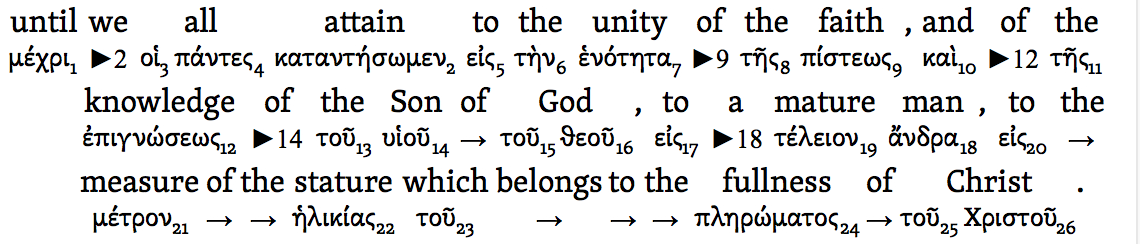 We somehow are all spiritually immature
6
Symptoms of Spiritual Childhood
Children are gullible, easily deceivedEph 4:14  … we are no longer to be children… by the trickery of men, by craftiness in deceitful scheming; 
Children are fickle, always changing Eph 4:14 … we are no longer to be children, tossed here and there by waves and carried about by every wind of doctrine…
Children thought they are the center of universe Duet 12:8 “You shall not do at all what we are doing here today, every man doing whatever is right in his own eyes;
7
We are no longer to be children
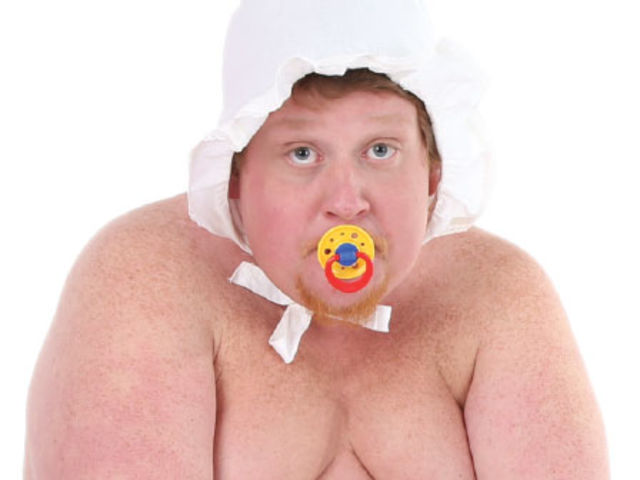 8
Church: THE Path to Spiritual Maturity
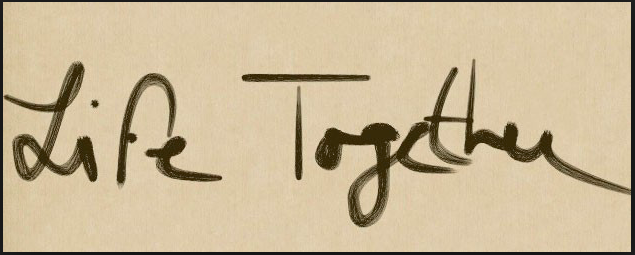 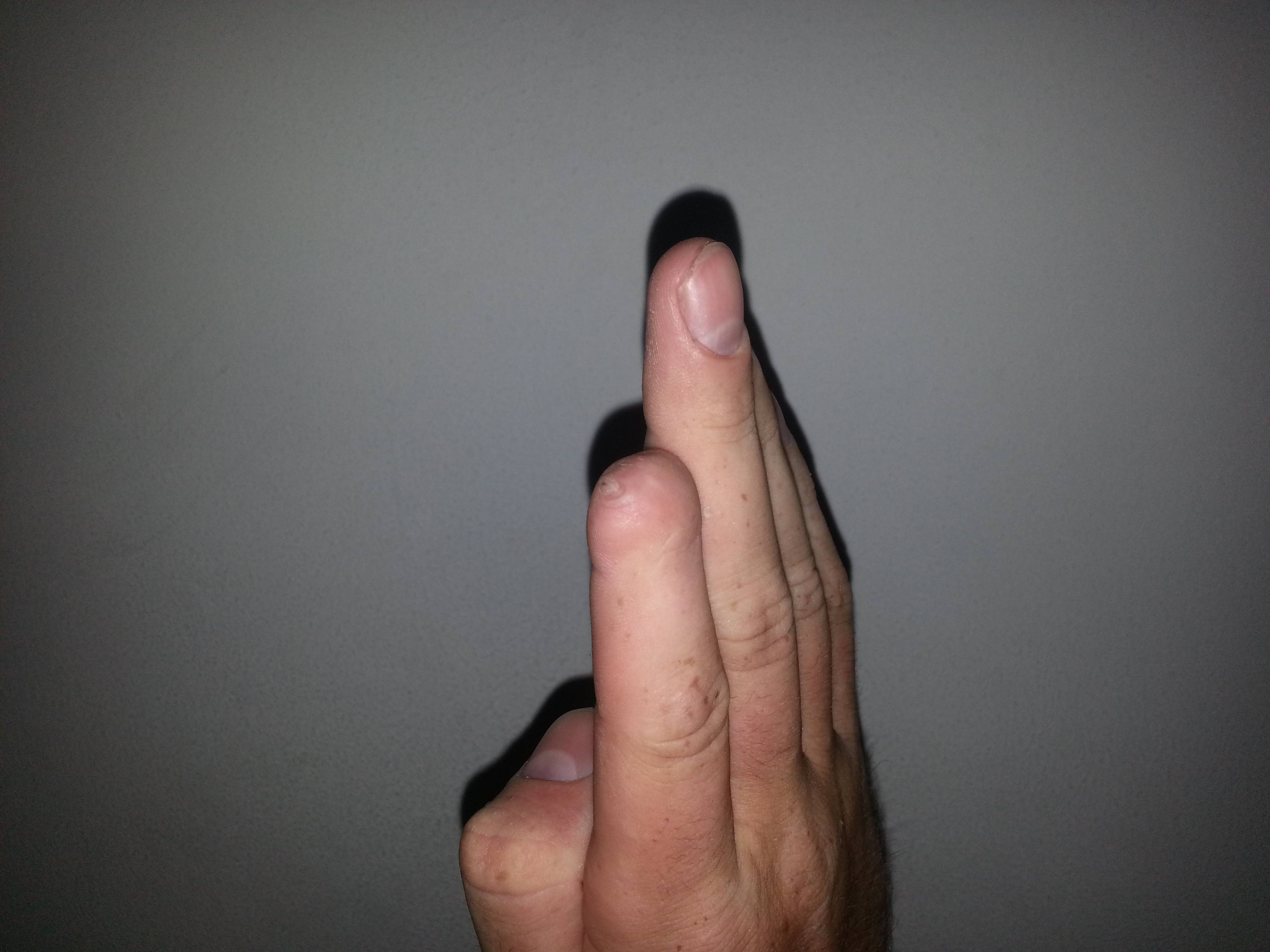 Members of the Body grow only when they are on the body; 
Church is the BODY of Christ
10
Unity 
 Diversity
University
Church is THE University
Church: THE Path to Spiritual Maturity
The Theme of the Book of Ephesians 
Three Types of Christians文化基督徒 Cultural Christian网络基督徒 Virtual Christian教会基督徒 Church Christian
12
Church: THE Path to Spiritual Maturity
Grow under pressure and pain; 
Grow in Services
Grow in Obedience to the Word of God 
 ἐπίγνωσις: in the knowledge of the Son of God
13